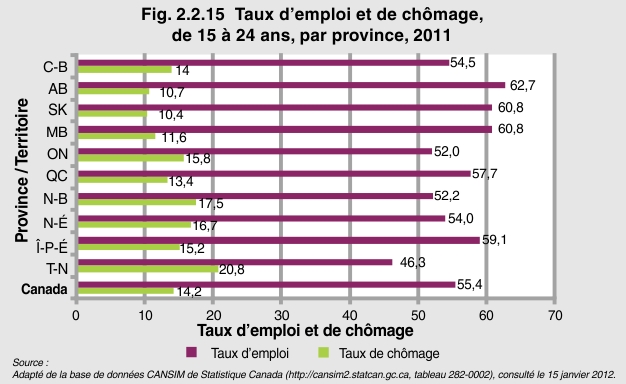 [Speaker Notes: En 2011, le taux de chômage des jeunes de 15 à 24 ans était le plus élevé en Alberta (62,7 %), en Saskatchewan (60,8 %) et au Manitoba (60,8 %). C’est à Terre-Neuve-et-Labrador que la proportion de jeunes de ce groupe d’âge faisant partie de la population active était la plus faible (46,3 %). 

En 2011, le taux d’emploi des jeunes de 15 à 24 ans se chiffrait à 55,4 %. Le taux de chômage à Terre-Neuve-et-Labrador (46,3 %), en Ontario (52,0 %), au Nouveau-Brunswick (52,2 %), en Nouvelle-Écosse (54,0 %) et en Colombie-Britannique (54,5 %) était inférieur à la moyenne nationale.]